50 ways for anger      management
Training Content
The Objectives of this training is to make you aware of:
Anger: what’s really behind it: triggers and signs
How the brain works
Cognitive distortions
The cycle of acceptance
When is anger a problem and how it affects general health
The Johari Model
Assertive management & setting realistic boundaries
Problem solving techniques
Using clean language
Fitting in the transactional analysis mode
Acknowledging psychological contracts
Breathing and deep relaxation techniques
Cognitive restructuring techniques
The rational emotive theory
Emotional freedom techniques
Integrated Personal Development
Humor and energy psychology
When is it healthy to be angry
Fisher's process of personal change.
Self-Help Scripts for anger management;
Also included : Instructor’s Guide with 5 Training Activities
& 3 Narrative Scripts/ Readings for the Trainer
Plus Learner’s Booklet
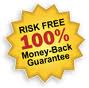 TRAINER’S BOX
www.trainersbox.net
For General & Technical Questions email us at:  helpdesk@trainersbox.net